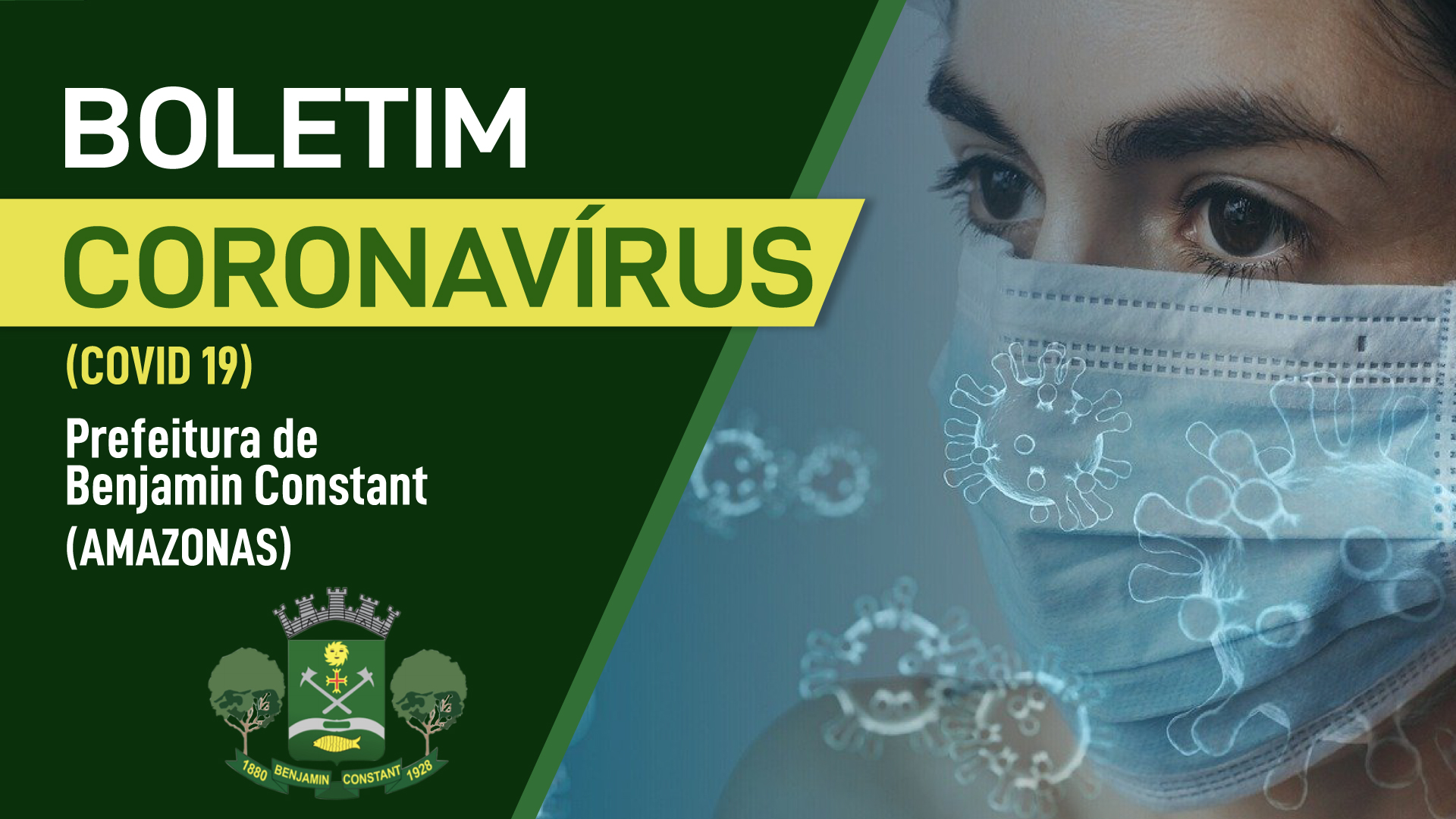 20/12/2021
22:00
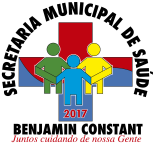 (De pessoas em       Benjamin Constant-AM)
(De pessoas residentes em Benjamin que foram a óbito em outra localidade)
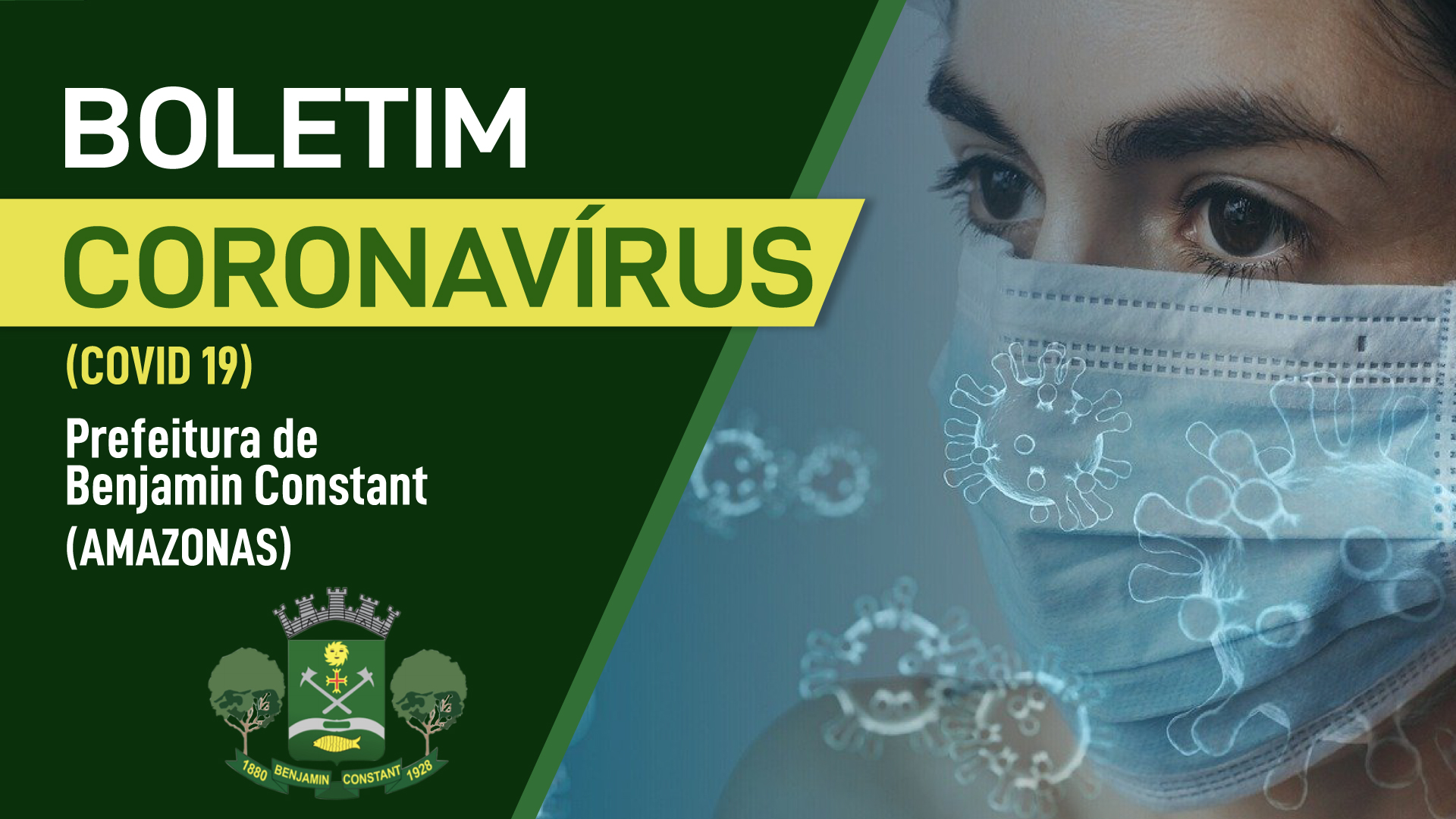 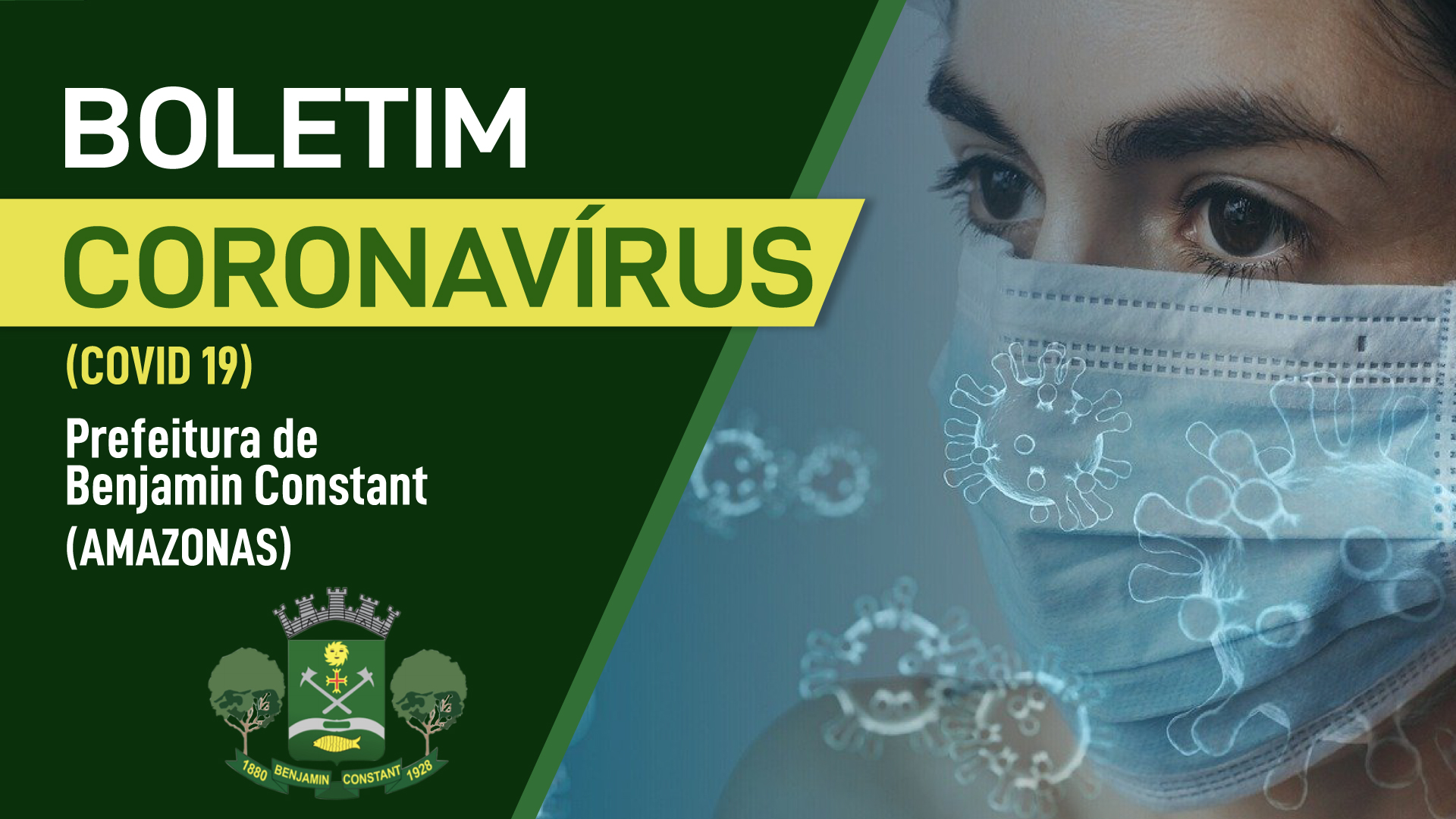